Pohlavní hormonytěhotenství a laktace
MUDr. Tereza Kratzerová, Ph.D.
Regulace pohlavních hormonů - muž
_
GnRH (pulsativní výdej 1-3 hodiny)
_
Gonádotropy předního laloku hypofýzy
LH
FSH
_
Leydigovy buňky
testosteron
Inhibin
Sertoliho buňky semenotvorných kanálků
Spermatogeneze
Testosteron
Distribuce ochlupení 
Plešatění
Hlas
Pokožka a akné
Metabolismus proteinů a vývoj svalů
Růst kostí
Efekt na basální metabolismus
Efekt na červené krvinky
Efekt na elektrolyty a vodní bilanci
Chování (dominance, agresivita, sexuální chování…)
Regulace pohlavních hormonů - žena
Folikulární fáze
GnRH (pulsativní výdej 1-3 hodiny)
Cyklická aktivita hypotalamických GnRH neuronů
Gonádotropy předního laloku hypofýzy
_
LH
FSH
_
Theca interna
testosteron
Inhibin
Přeměněn na estrogeny (estradiol)aromatázovými enzymy ve folikulárních buňkách granulózy
Stimulace produkce LH receptorů v buňkách granulózy
Růst endometriální vystelky a vodnatá sekrece cervixu
Zrání folikulů
Regulace pohlavních hormonů - žena
Ovulace =
Změna negativní zpětné vazby na pozitivní
GnRH (pulsativní výdej 1-3 hodiny)
Cyklická aktivita hypotalamických GnRH neuronů
Gonádotropy předního laloku hypofýzy
+++
Prasknutí nejvíce vyvinutého folikulu a uvolnění vajíčka
LH
FSH
_
Theca interna
testosteron
Inhibin
Přeměněn na estrogeny (estradiol)aromatázovými enzymy ve folikulárních buňkách granulózy
Stimulace produkce LH receptorův buňkách granulózy
Růst endometriální vystelky a vodnatá sekrece cervixu
Zrání folikulů
Regulace pohlavních hormonů - žena
Luteální fáze
GnRH (pulsativní výdej 1-3 hodiny)
Cyklická aktivita hypotalamických GnRH neuronů
Otěhotnění
hCG 
(podobný LH)
Gonádotropy předního laloku hypofýzy
-
-
-
Hypertrofie buněk granulózy- vznik žlutého tělíska
LH
FSH
Po cca 14 dnech neschopnost LH udržet žluté tělísko
Progesteron  estrogeny inhibin
Luteolýza
Progesteron a estrogeny
Růst endometria a hustý cervikální hlen
menstruace
Menstruační cyklus
ttps://antranik.org/the-menstrual-cycle/
Estrogen
Stimuluje růst dělohy
Rozvoj prsů
 Relaxace ligament
 Vývoj plodu
Vliv estrogenů na ukládání bílkovin
Vliv estrogenů na metabolismus a na ukládání tuku (hýždě a stehna)
Účinek estrogenů na pokožku (měkká, hladká, silnější, více vaskularizovaná)
Vliv estrogenů na rovnováhu elektrolytů (chemická podobnost s adrenokortikotropními hormony - způsobujr retenci sodíku a vody - obvykle mírný účinek - během těhotenství - významná retence tělních tekutin)
Progesteron
Syncytiotrofoblast – velké množství progesteronu
Pomáhá připravit endometrium pro implantaci – deciduální buňky – výživa embrya
Snižuje dráždivost dělohy – zabraňuje kontrakcím dělohy
Stimuluje rozvoj prsní tkáně
Těhotenství
Změny nejen endokrinní
Těhotenství a hormony
http://medquarterly.com/mq88/MQIMAGES/Notes/Biochemistry/Parturition_html_3a9c608a.png
Placenta
endokrinní orgán - lidský choriový gonadotropin (hCG), lidský placentární laktogen (lidský chorionsomatomamotropin, hCS), progesteron, estrogeny a relaxin. 

corpus luteum graviditatis - secernuje estrogeny, progesteron a relaxin – hlavně v počátku těhotenství
 Po 6 týdnech těhotenství – dostatečná syntéza estrogenů a progesteronu z mateřských a plodových prekurzorů v placentě  (přebírá funkci vaječníků - funkce žlutého tělíska se začíná snižovat po 8. týdnu těhotenství -přetrvává po celou dobu gravidity. Ovariektomie před 6. týdnem gravidity vede k potratu, ale po 6. týdnu již nemá na těhotenství vliv)
Souhra hormonálních produkcí plodu, matky a placenty
Fetální nadledviny
Matka – krev
Placenta
Cholesterol






Progesteron
Cholesterol

Pregnenolon




Progesteron
DHEAS

16-OHDHEAS


Kortizol,kortikosteron
Estradiol

Estriol
DHEAS

16-OHDHEAS
Estriol
Lidský choriový gonadotropin (hCG)
Syncytiotrophoblast
Produkován od fertilizace
Signál pro corpus luteum, že došlo k fertilizaci – nutí ho udržovat produkci estrogenu a progesteronu…později produkce estrogenu a progesteronu v placentě
Brání menstruaci
hCG je glykoprotein - z podjednotek a a b. 
a podjednotka hCG je identická s a podjednotkou LH, FSH a TSH
hCG - syncytiotrofoblast 
primárně účinek LH 
Játra a ledviny plodu - malé množství hCG
Využití v těhotenských testech
Nádorový marker
Lidský chorionsomatomamotropin, lidský placentární laktogen (hCS)
laktogenní a růstově stimulační účinek
Struktura hCS je podobná struktuře lidského růstového hormonu (STH) – podobné účinky STH - mateřský těhotenský růstový hormon
retence dusíku, draslíku a vápníku
lipolýzu a pokles utilizace glukozy v těhotenství -přívod glukozy  plodu – GDM
Množství produkovaného hCS je úměrné velikosti placenty, která normálně váží 1/6 váhy plodu -nízká hladina hCS - placentární insuficience
Relaxin
Pomáhá udržet těhotenství - inhibice kontrakcí myometria
usnadňuje porod - vyvolává relaxaci pánevních vazů a změkčení hrdla děložního
Corpus luteum a placenta
Další hormonální změny v těhotenství
Hypofýza – zvětší se cca o 50%, ↑corticotropin, ↑thyrotropin, ↑prolaktin,  LH a FSH zcela utlumeny estrogenem a progesteronem z placenty

↑glukokortikoidy –AMK pro plod?

↑aldosteron – reabsorbce sodíku – hypertenze

↑thyroxin – zvětšení štítné žlázy – thyreotropní efekt hCG (+human chorionic thyrotropin)

↑parathormon – hlavně při nedostatku kalcia v období laktace
Krevní oběh
zrychlení srdeční činnosti
zvýšený srdeční výdej (až o 30-50%)
zvětšení objemu tekutin -  vyšší objem plasmy (50%), zvýšená erytropoéza (25%) →pokles Hb a hematokritu
útlak pánevních žil rostoucí dělohou se zhoršením odtoku krve z dolních končetin
anemie
trombofilní stav
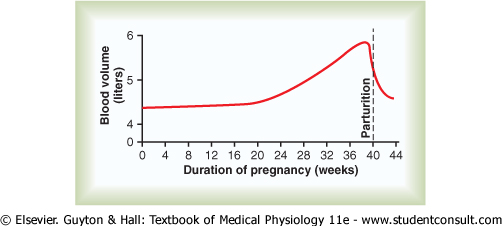 Těhotenství a srážlivost krve
Vysoké riziko vykrvácení při porodu
Normální ztráta krve při porodu cca 0,5 l
Navýšení objemu krve v těhotenství
Zvýšení srážlivosti krve (→riziko krevní sraženiny u uživatelek HA)
Distribuce srdečního výdeje (%)
Dle Preston a Wilson 2013
Transport kyslíku přes placentu
Placentou – funkčně  slouží kromě jiného i jako „plíce plodu“ (podobnost včetně hypoxické vazokonstrikce)
 Transport kyslíku - prostá difuse

Plíce
 pO2 – alveoly                       100mmHg
 pO2 - venózní krev              40mmHg
 dO2 - tlakový gradient        60mmHg

Placenta:
 pO2 - placentální siny          50mmHg
 pO2 - fetální venózní krev   30mmHg
 dO2 - tlakový gradient         20mmHg
Zajištění saturace plodu kyslíkem
1. Fetalní hemoglobin

2. Vyšší koncentrace Hb ve fetální krvi ( o 50% než u dospělého)

3. Dvojitý Bohrův efekt - Hb transportuje více kyslíku při nižším pCO2  oproti vyššímu pCO2 
(Plod odevzdá matce CO2 →v jeho krvi se sníží a v její zvýší pCO2 )
Disociační křivka – fetální a adultní Hb
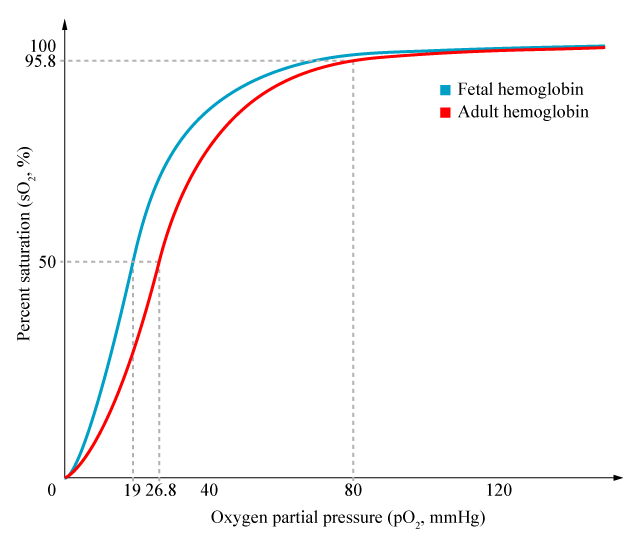 http://upload.wikimedia.org/wikipedia/en/f/fb/HbA_vs_HbF_saturation_curve.png
GDM
Rezistence k inzulinu způsobená HCS, kortisolem a růstovým hormonem
Cca 5% těhotenství (až 15 %)
Nadbytek glukózy – zvýšení produkce inzulínu plodem – hyperplazie β buněk plodu – po narození hrozí hypoglykémie a tím poškození mozku
Novorozenci jsou často makrosomičtí (insulin podporuje růst plodu) – placenta nemusí zvládat velké nároky – hrozí úmrtí plodu
Porod = začátek „samostatného“ života
Porod
oxytocinové receptory (estrogeny…) + oxytocin
prostaglandiny
Děložní stahy
Dilatace cervixu a distenze vaginy
Vzruchy z cervixu a z vaginy
oxytocin
Hormonální regulace porodu
https://humanphysiology2011.wikispaces.com/15.+Reproductive+Physiology
Oxytocin
Hormon lásky, péče o dítě, vztahu
Neurohypofýza 
Porod
Ejekce mateřského mléka
Pozitivní zpětná vazba
Laktace = nepřekonaný (a asi nepřekonatelný) způsob výživy mláďat
Tvorba a ejekce mléka
Sání dítěte

                                             Mechanoreceptory bradavek

                                                           Hypotalamus
              
                 Přední lalok hypofýzy                             Zadní lalok hypofýzy

                     Prolaktin                                                        Oxytocin
                                                                           
                Tvorba mléka                            Kontrakce myoepitelových buněk
                                                                               obklopujících alveoly
 
                                                                                              Ejekce mléka
+/-
Emoční podnět
Laktace
https://humanphysiology2011.wikispaces.com/15.+Reproductive+Physiology
Protilátková ochrana novorozence
https://humanphysiology2011.wikispaces.com/15.+Reproductive+Physiology
Těhotenství a imunitní systém
Plod = cizí tkáň v těle matky
Zabránění „odhojení“ plodu
Placentární trofoblast – odděluje tkáně matky a dítěte – neexprimuje MHC I. a II. Třídy
Trofoblast HLA G
Přitlumení imunitního systému matky v těhotenství - nízká produkce protilátek v těhotenství …× riziko sepse po porodu
Odlišné projevy autoimunitních chorob v těhotenství a po porodu
Preeclampsie
Rh inkompatibilita – 80% Rh +, 20% Rh-, rozpad erytrocytů fétu
Přírůstek hmotnosti v průběhu těhotenství
http://www.nutriweb.cz/cs/clanky/spravna-vyziva/optimalni-vahovy-prirustek-behem-tehotenstvi
Děkuji za pozornost